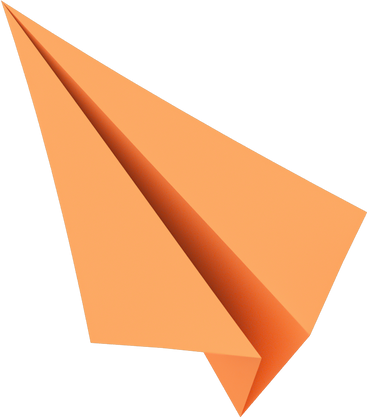 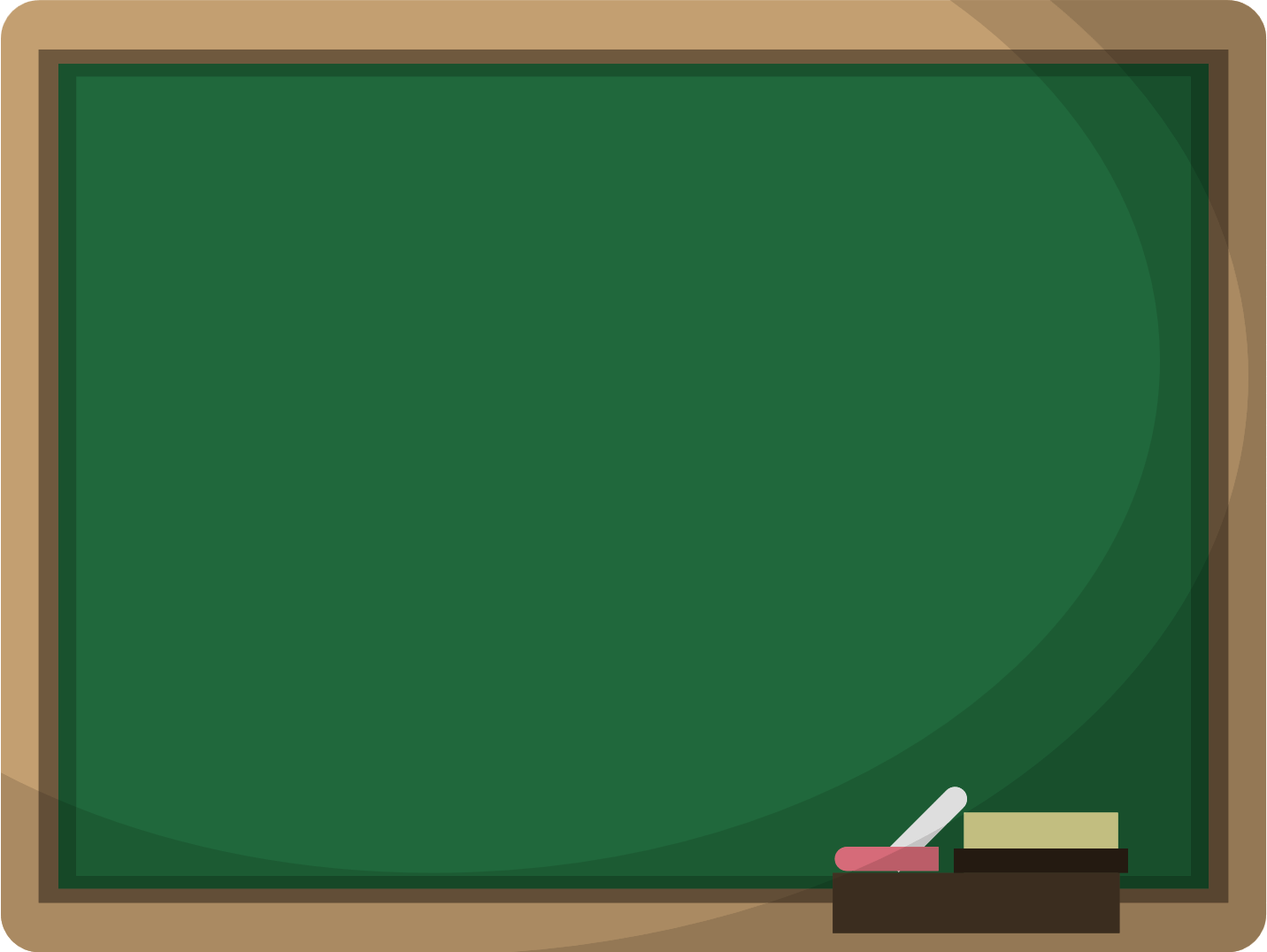 CHÀO MỪNG CÁC EM 
ĐẾN VỚI BÀI HỌC HÔM NAY!

Gv. ………..
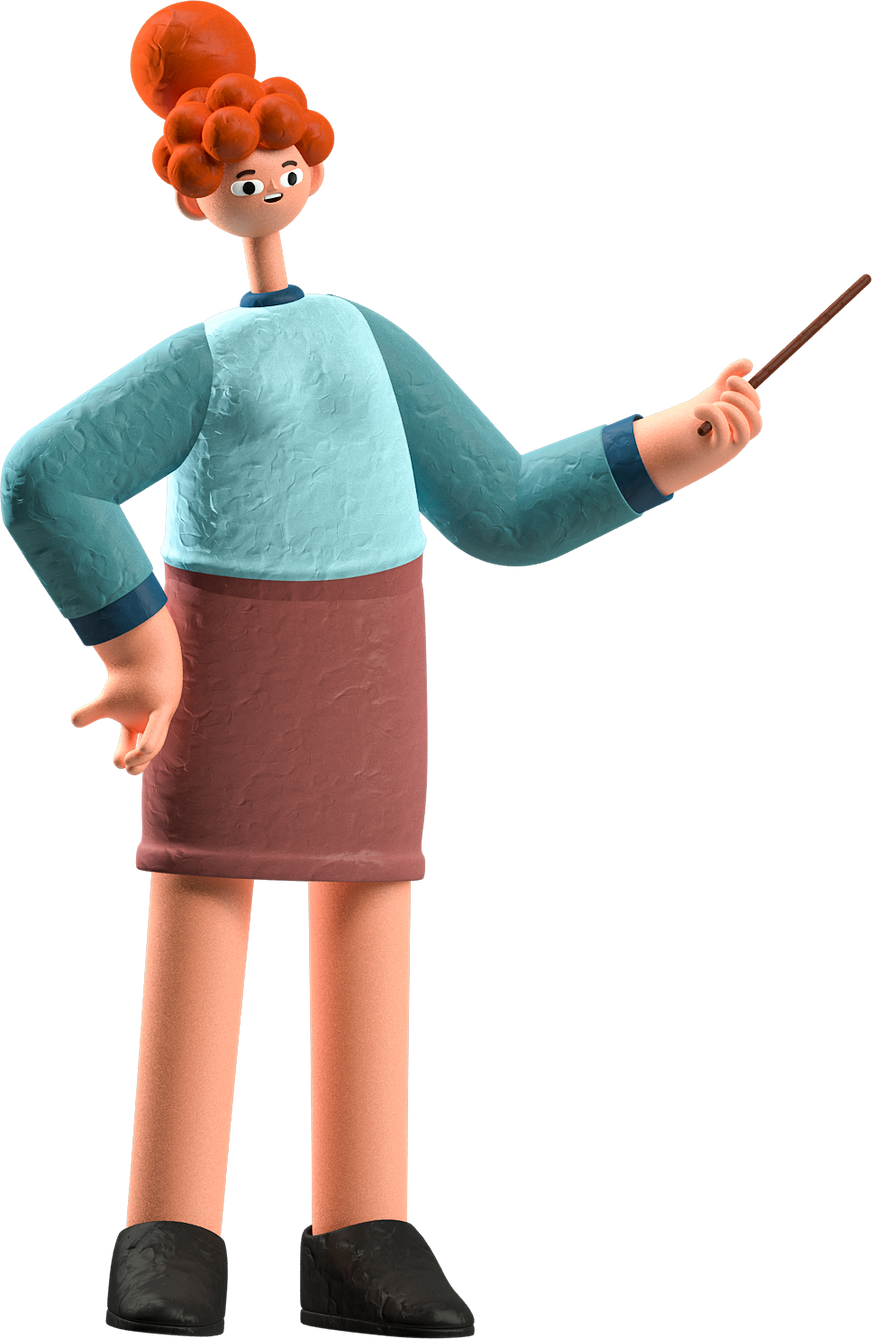 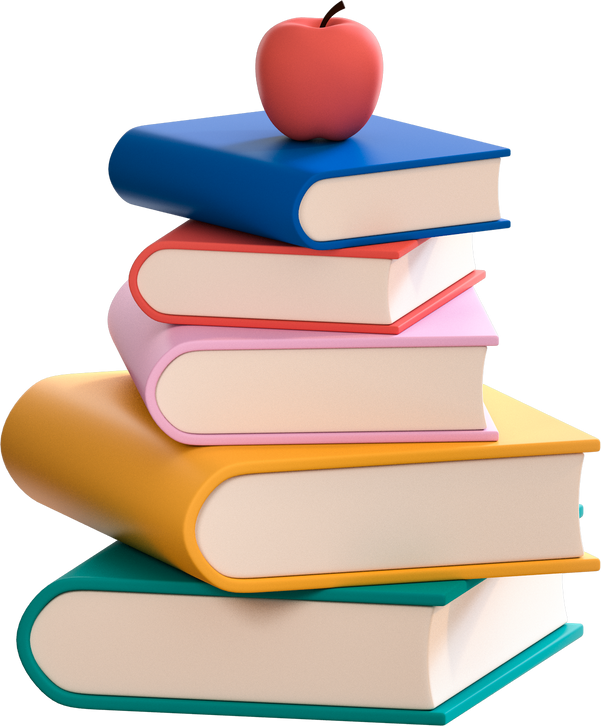 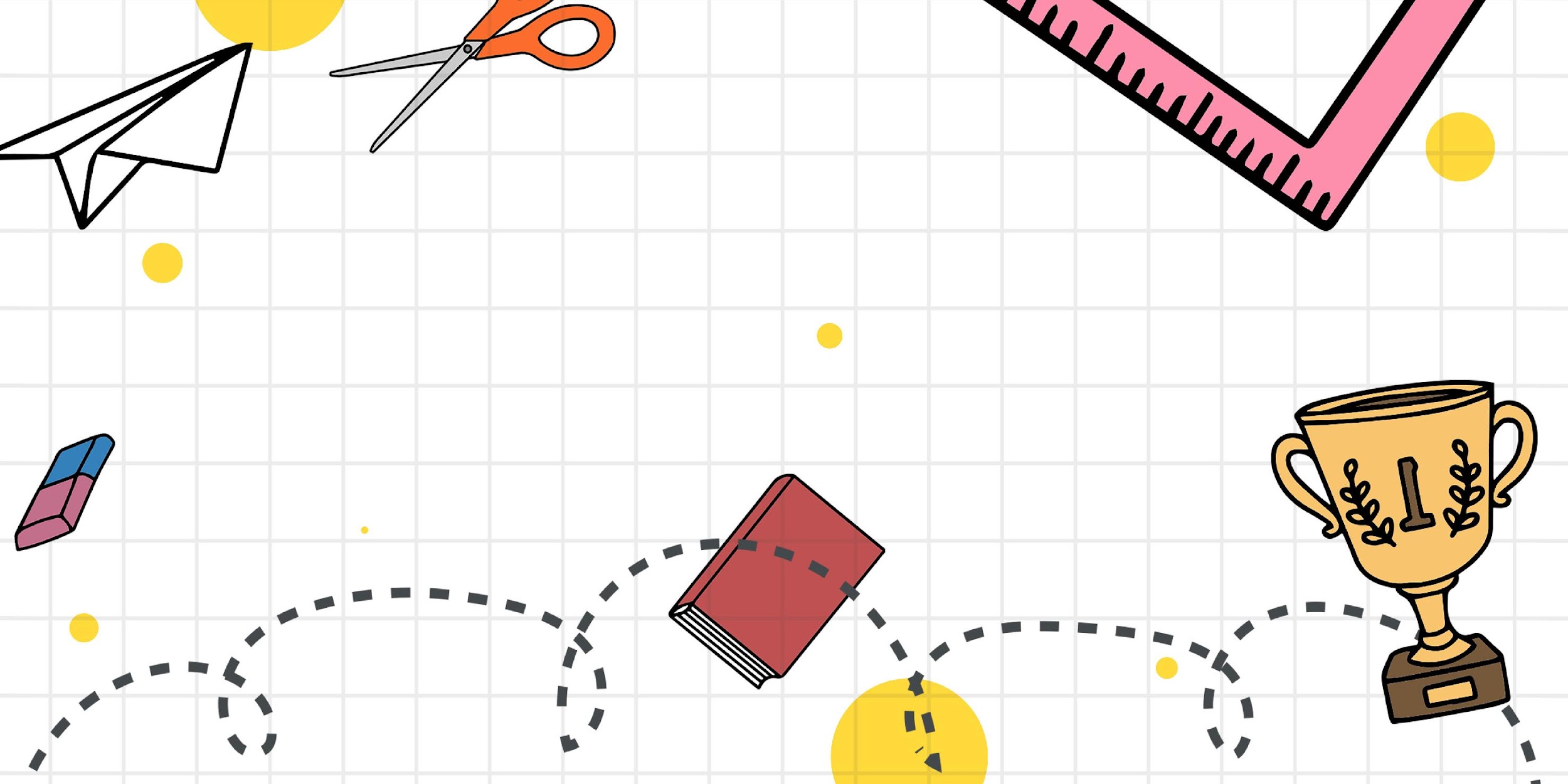 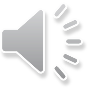 CHƯƠNG 6
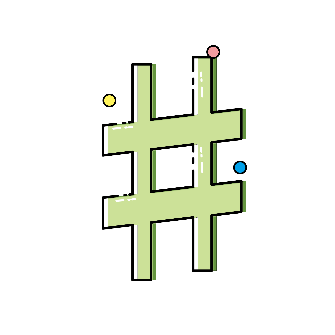 Bài 2: PHƯƠNG TRÌNH BẬC HAI MỘT ẨN
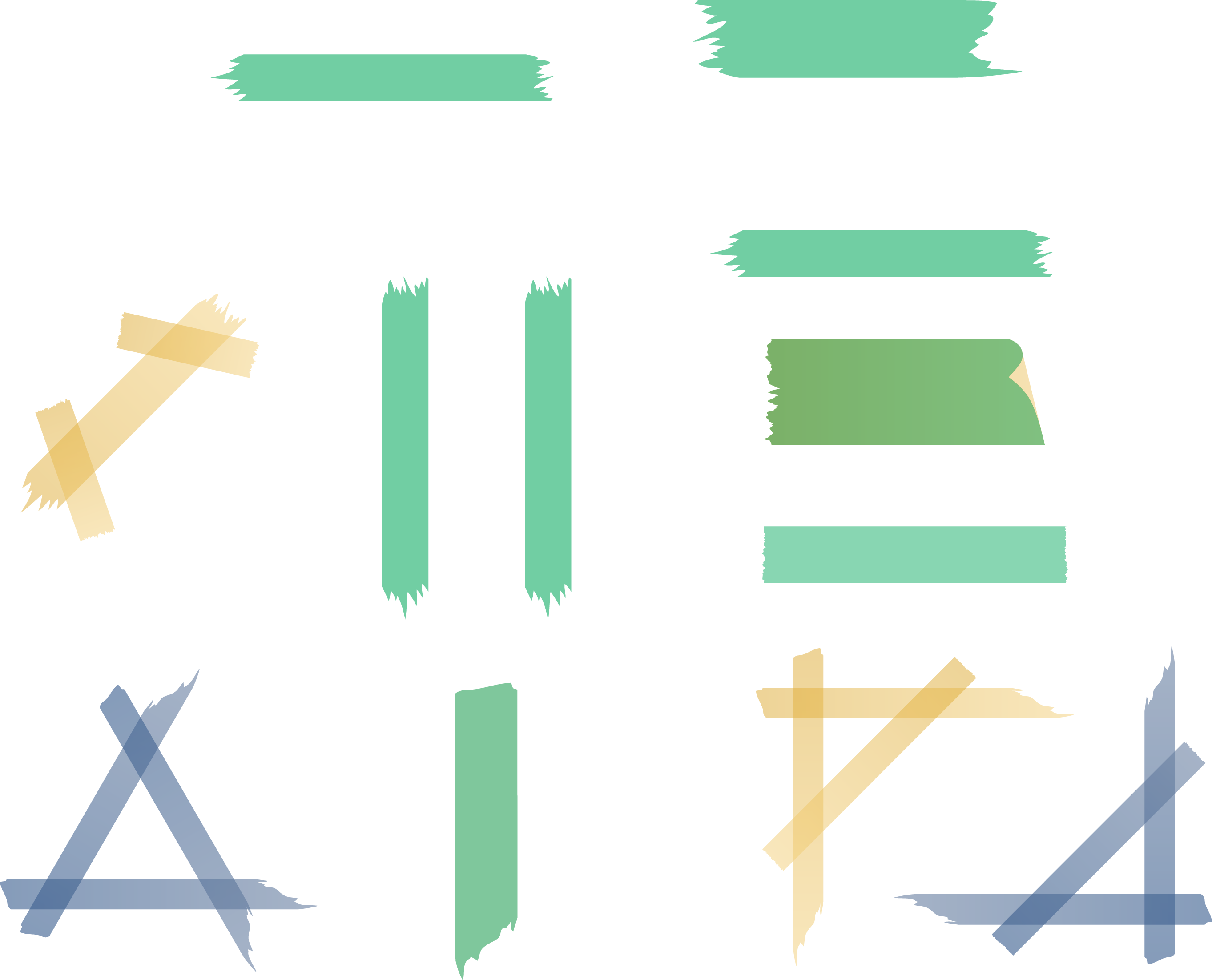 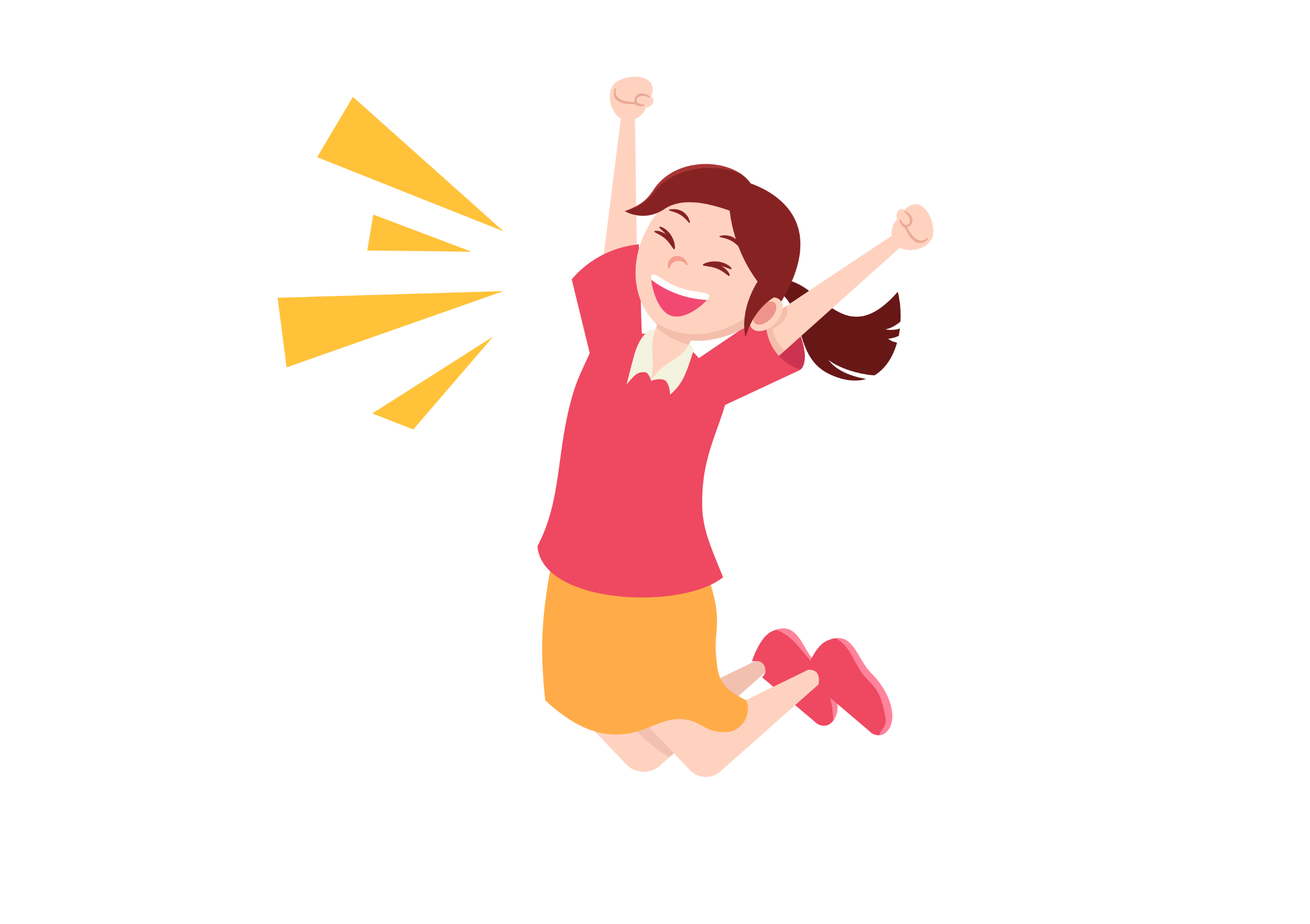 THIẾT BỊ DẠY HỌC VÀ HỌC LIỆU
1. Giáo viên: SGK, kế hoạch bài dạy; máy chiếu, máy tính cầm tay
2. Học sinh:
Sách giáo khoa Toán 9, tập hai.
Dụng cụ học tập, máy tính cầm tay
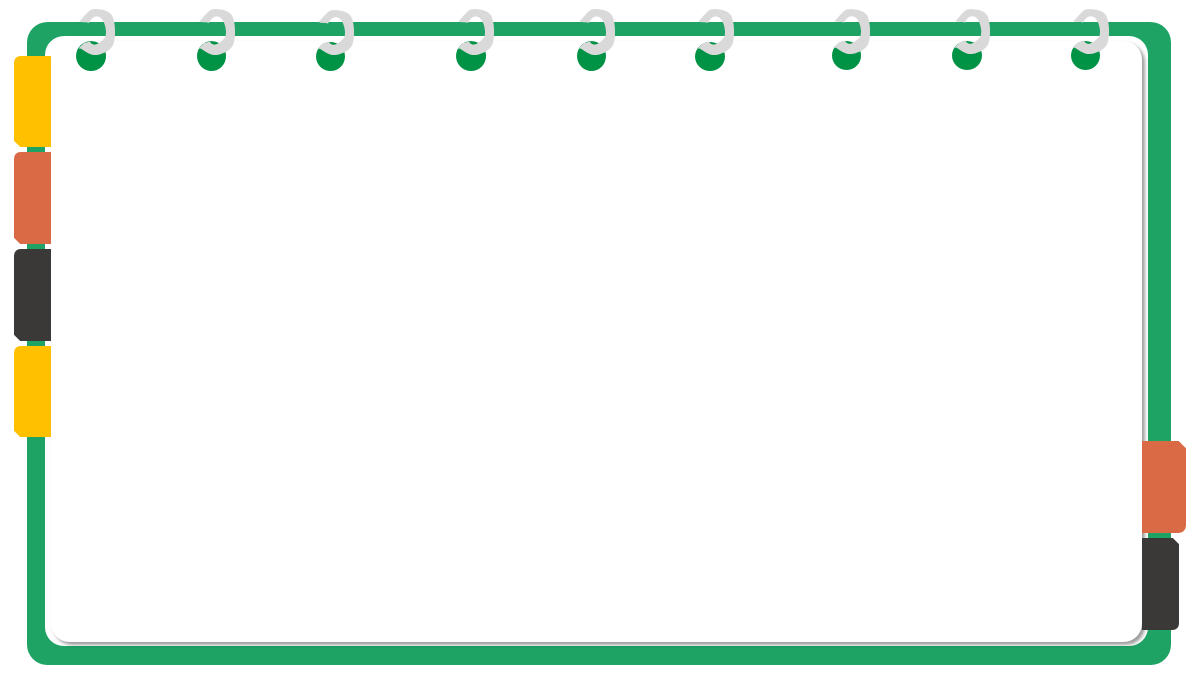 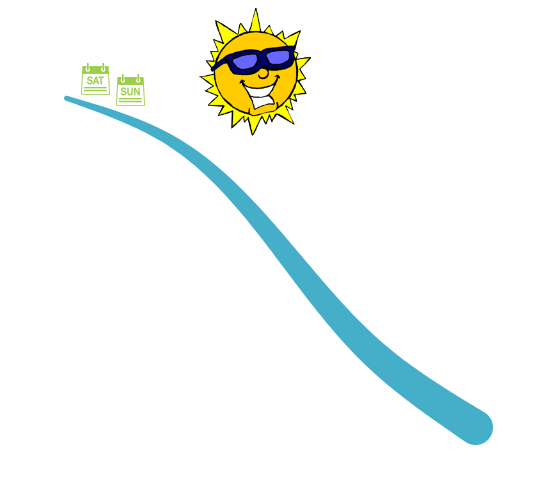 Nhận biết khái niệm phương trình bậc hai một ẩn. Giải phương trình bậc hai một ẩn
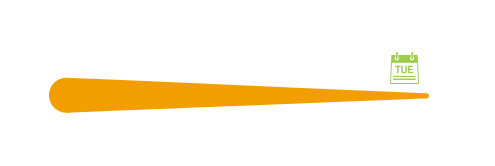 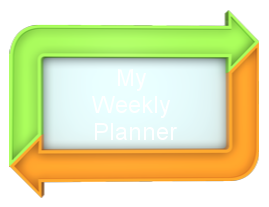 Vận dụng phương trình bậc hai một ẩn vào giải quyết bài toán thực tiễn
Mục tiêu
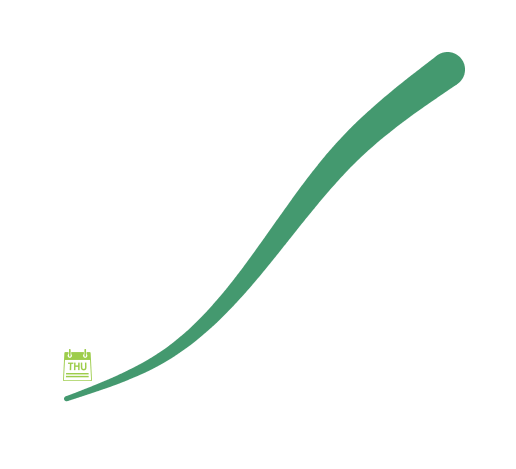 Tính nghiệm của phương trình bậc hai một ẩn bằng máy tính cầm tay.
HOẠT ĐỘNG
Khởi động
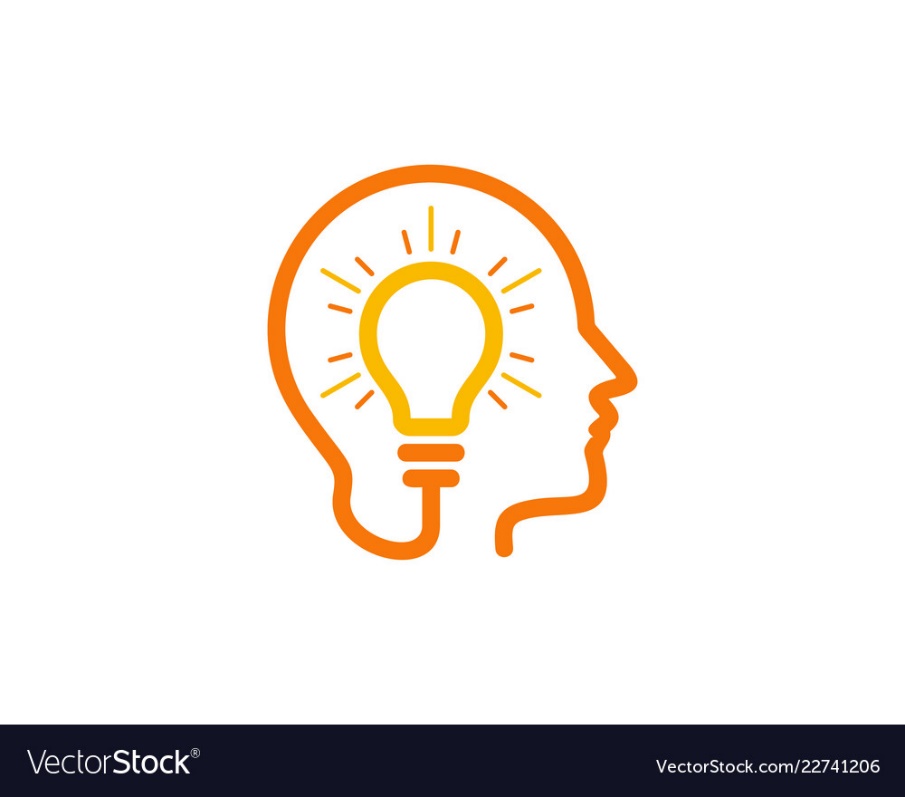 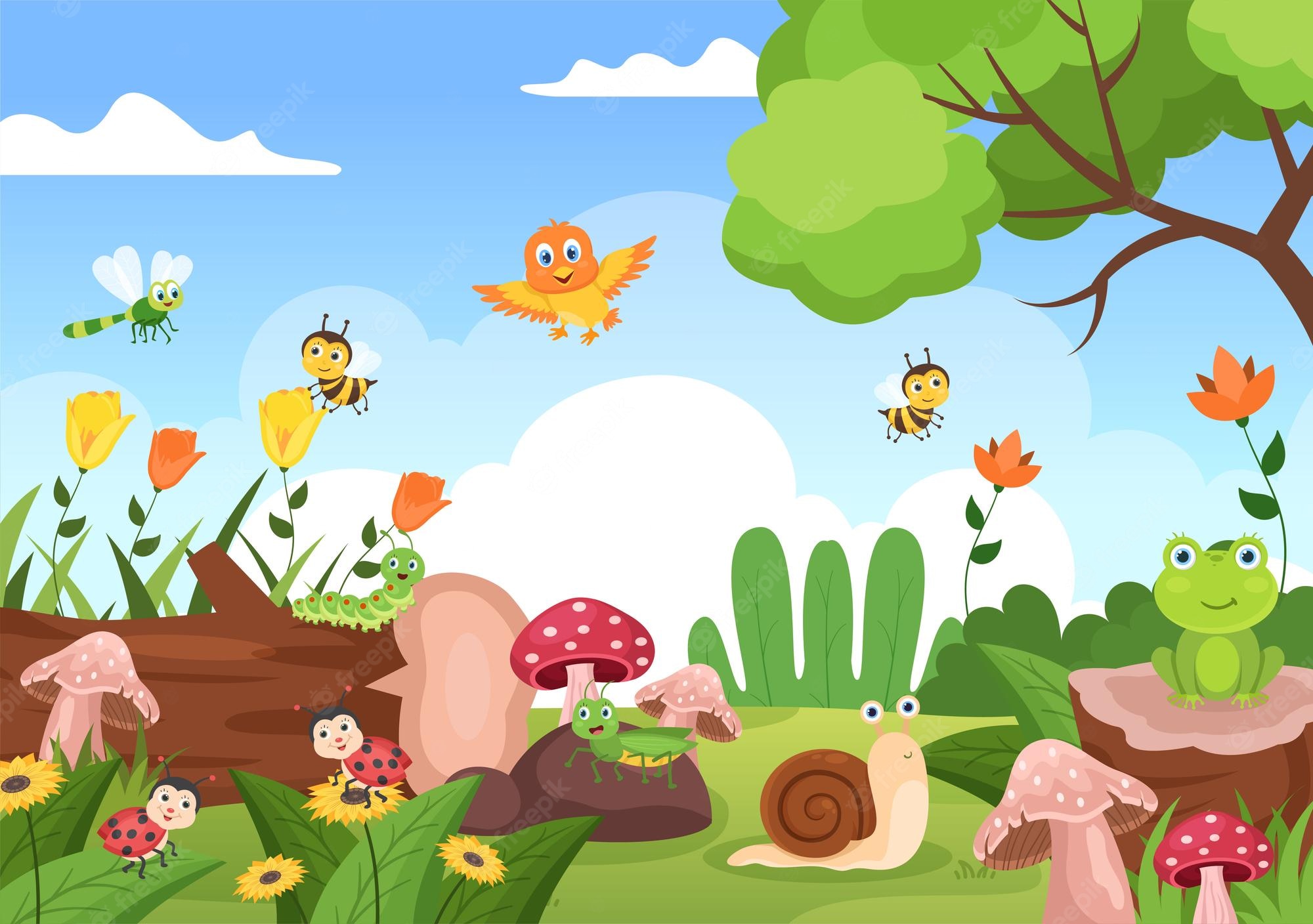 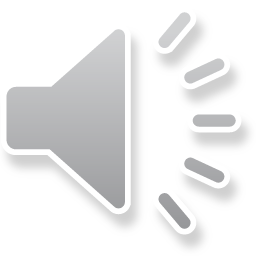 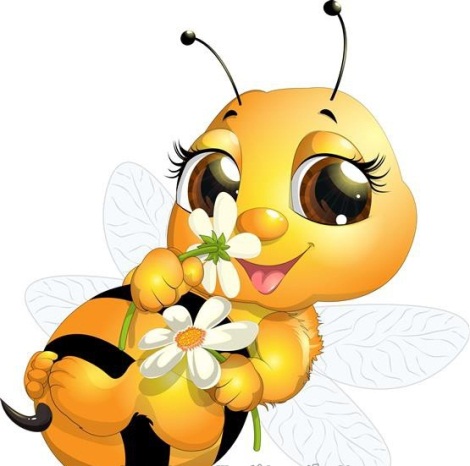 ONG NHỎ 
   VÀ MẬT HOA
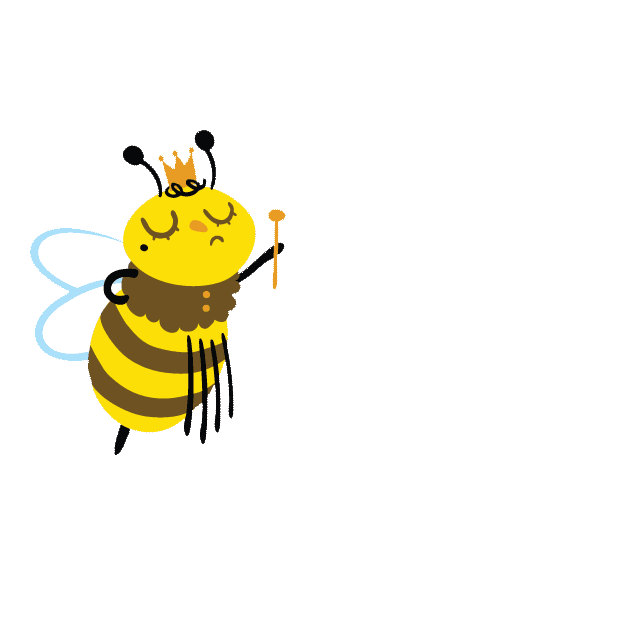 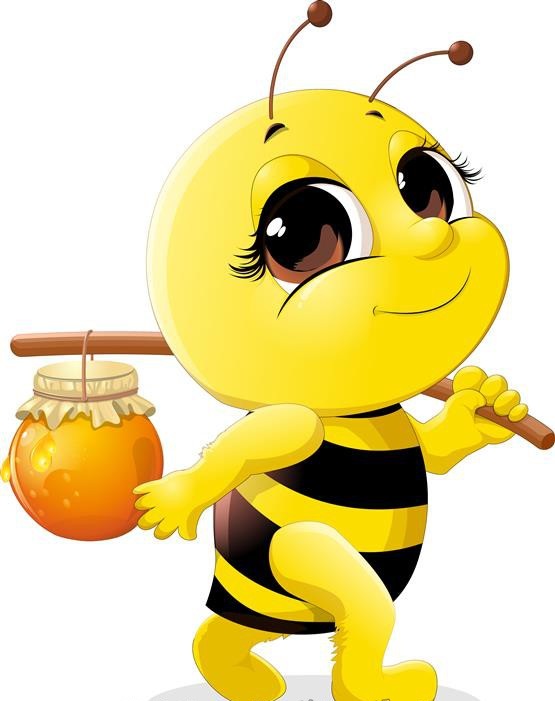 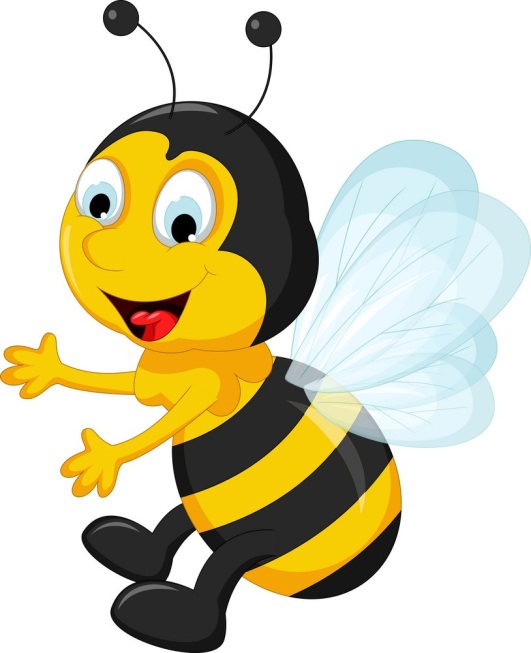 BẮT ĐẦU
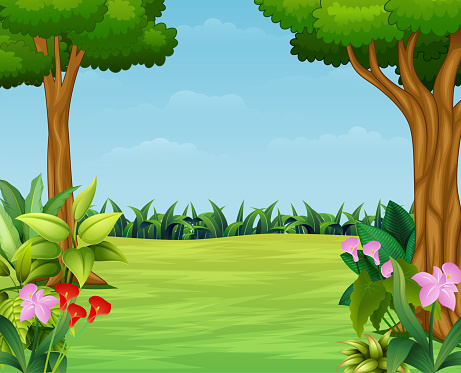 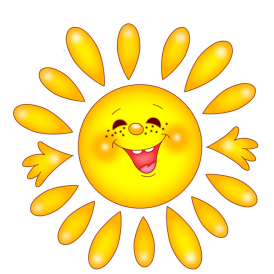 Câu 1. Phương trình nào trong các phương trình sau có hai nghiệm phân biệt. Hãy chọn câu đúng:
A.
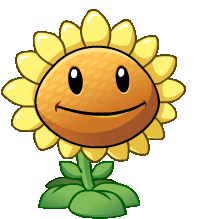 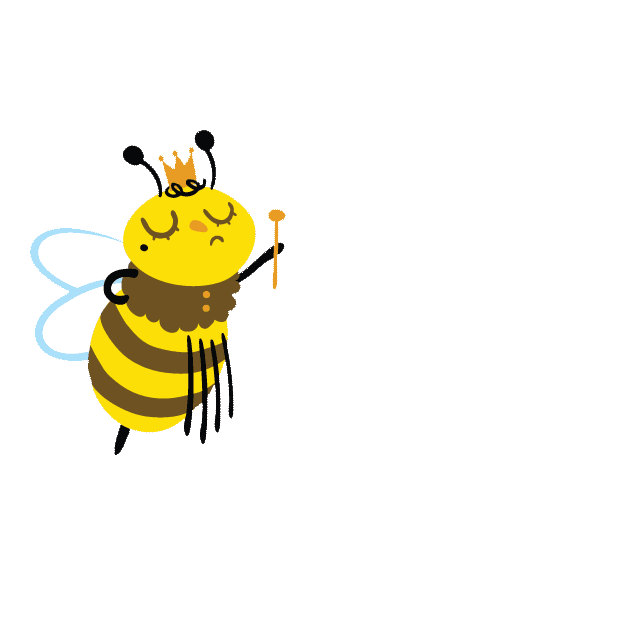 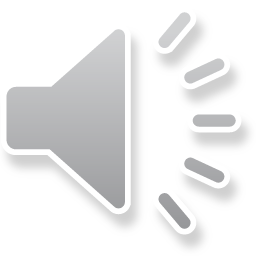 B.
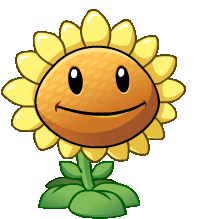 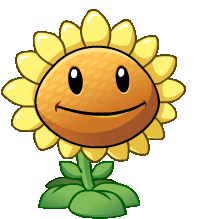 C.
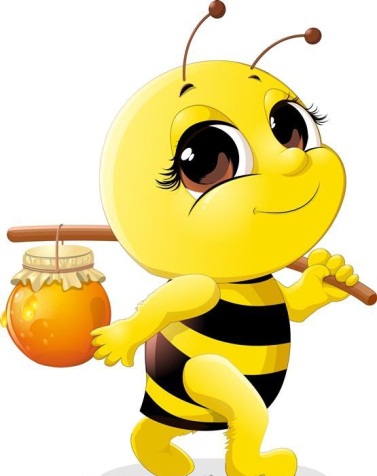 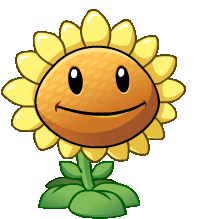 D.
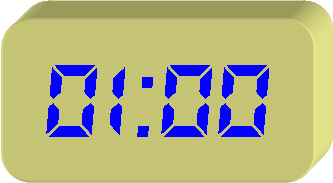 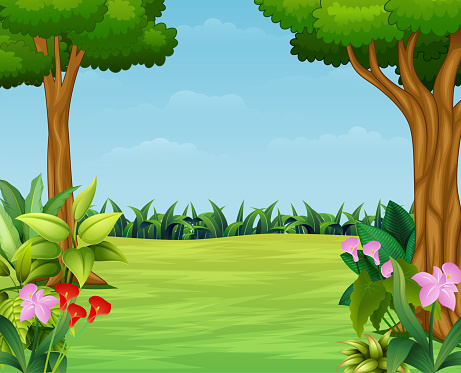 Câu 2. Phương trình nào trong các phương trình sau có nghiệm kép. Hãy chọn câu đúng:
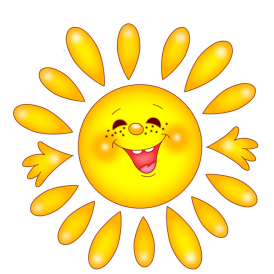 A.
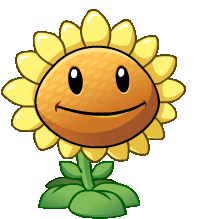 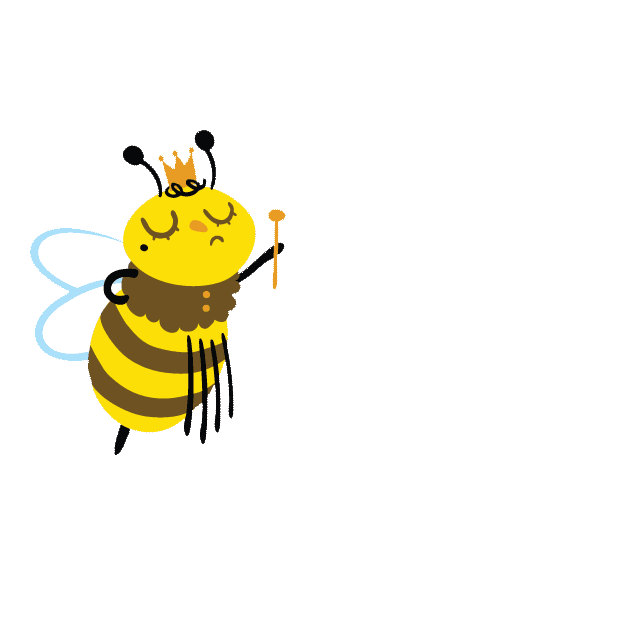 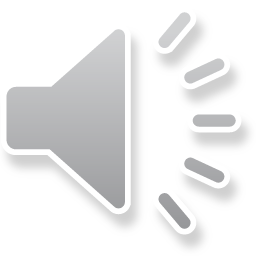 B.
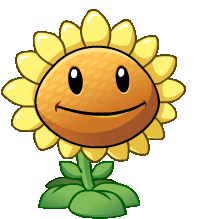 C.
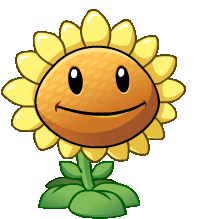 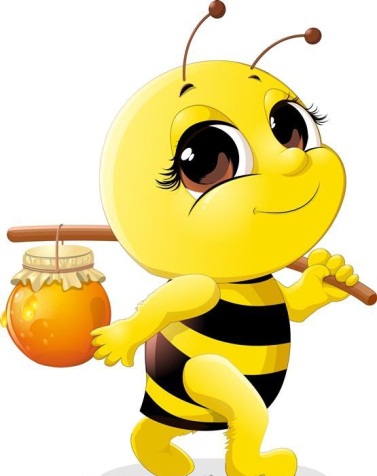 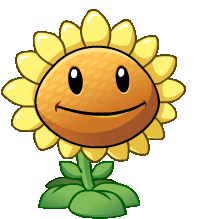 D.
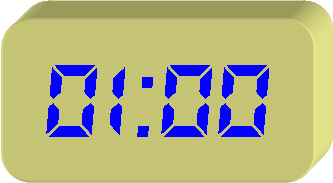 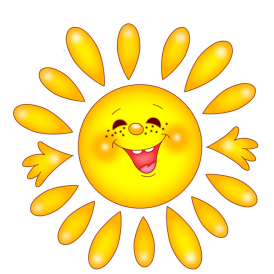 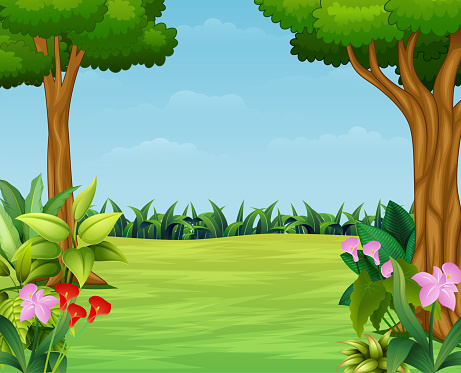 Câu 3. Biểu thức liên hệ giữa Vận tốc (v), Quãng đường (S), và Thời gian (t) là ?
A.
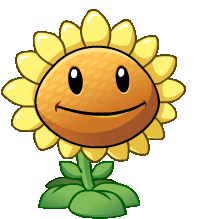 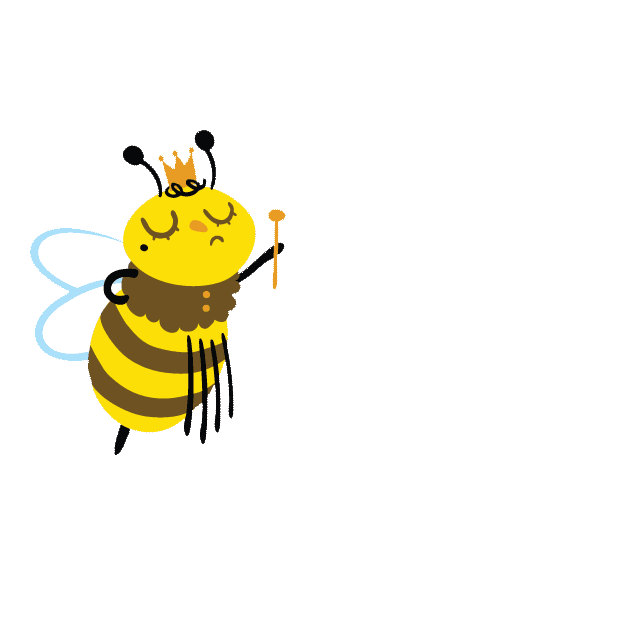 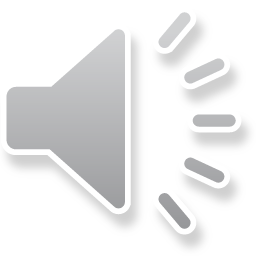 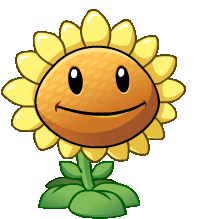 B.
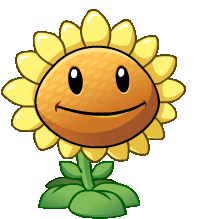 C.
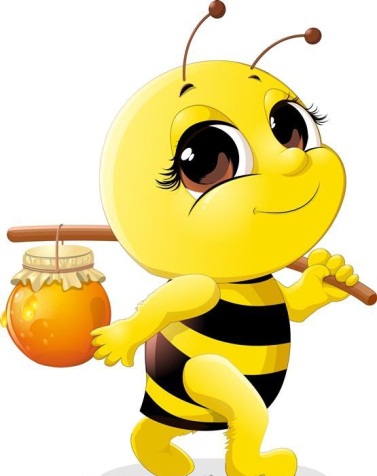 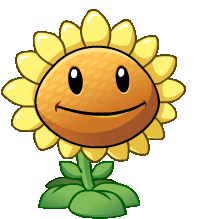 D.
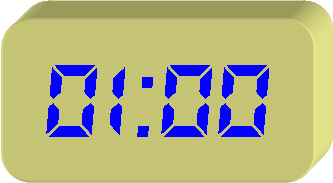 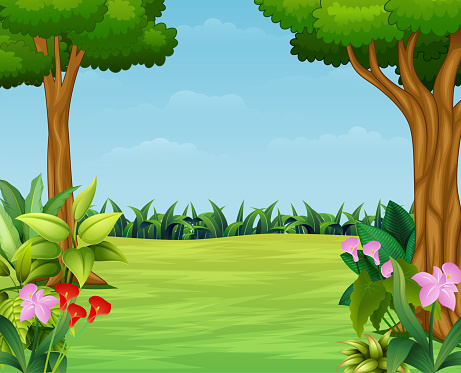 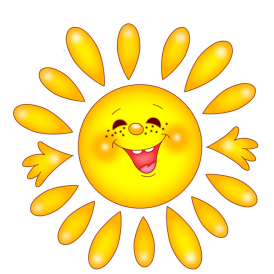 Câu 4. Một đội công nhân làm đường, họ hoàn thành 1 con đường dài 10 km trong 6 ngày. Hỏi năng suất học làm mỗi ngày được bao nhiêu km?
A.
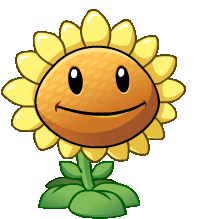 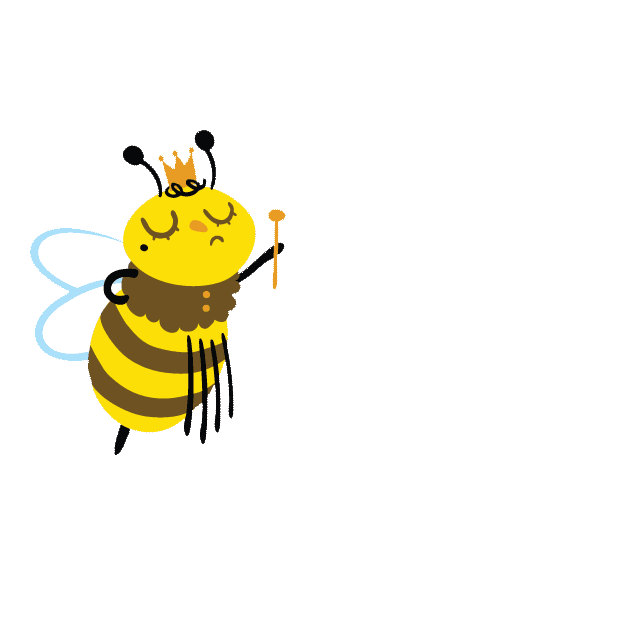 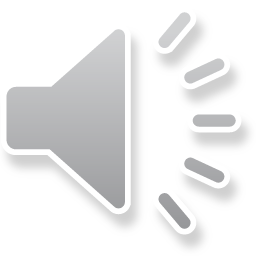 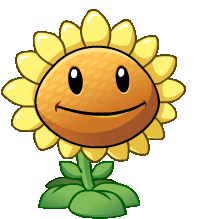 B.
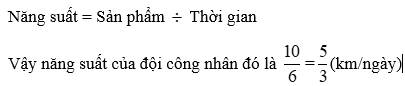 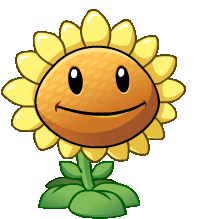 C.
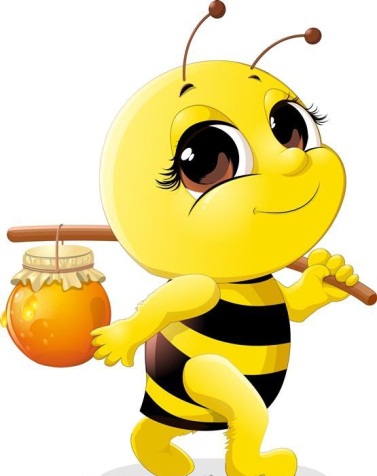 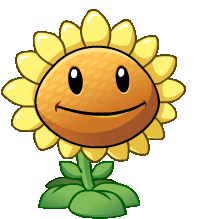 D.
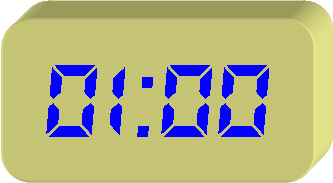 HOẠT ĐỘNG
Luyện tập
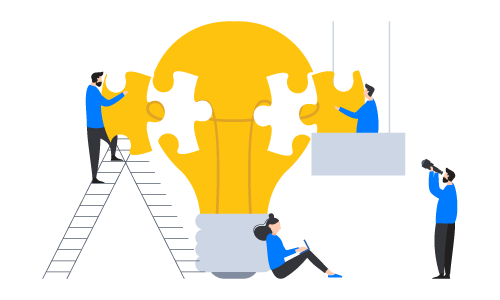 BÀI 2: PHƯƠNG TRÌNH BẬC HAI MỘT ẨN
Bài 1: Giải phương trình
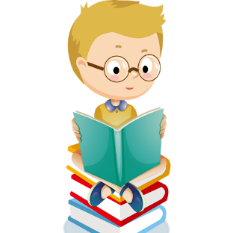 Vậy phương trình có hai nghiệm:
Vậy phương trình có hai nghiệm:
Vậy phương trình có hai nghiệm:
Vậy phương trình có hai nghiệm:
BÀI 2: PHƯƠNG TRÌNH BẬC HAI MỘT ẨN
Gọi         là chiều dài của khu vườn 
Chiều rộng của khu vườn là 
Chiều dài phần đất trồng rau là 
Chiều rộng phần đất trồng rau
 Vì diện tích đất còn lại là              ta có phương trình:
Biến đổi phương trình trên ta được:
Giải phương trình trên ta được:
Chiều dài của khu vườn là 80m
Chiều rộng của khu vườn là 60m
Bài 2: Một khu vườn hình chữ nhật có chu vi               . Người ta để một lối đi xung quanh vườn rộng          . Phần đất còn lại dùng để trồng rau có diện tích  . Tính chiều dài và chiều rộng của khu vườn.
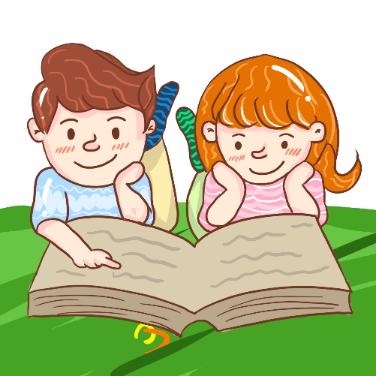 BÀI 2: PHƯƠNG TRÌNH BẬC HAI MỘT ẨN
Gọi         là số xe chở hàng được điều đến
Số xe thực tế chở hàng là 

Số hàng mỗi xe phải chở lúc đầu là

Số hàng mỗi xe phải chở lúc sau là
Mỗi xe lúc sau chở nhiều hơn mỗi xe lúc đầu 0,5 tấn nên ta có phương trình:


Giải phương trình ta được x = 20 (thỏa mãn), x = -18 (loại)
Vậy số xe được điều đến chở hàng là 20 xe
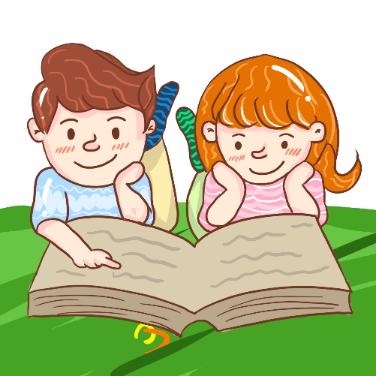 Bài 3: Một công ty vận tải điều một số xe tải chở      tấn hàng. Khi đến kho hàng thì có      xe bị hỏng nên để chở số hàng thì mỗi xe còn lại phải chở thêm        …….tấn so với dự định ban đầu. Hỏi số xe được điều đến chở hàng là bao nhiêu? Biết rằng khối lượng hàng chở ở mỗi xe là như nhau.
延迟符
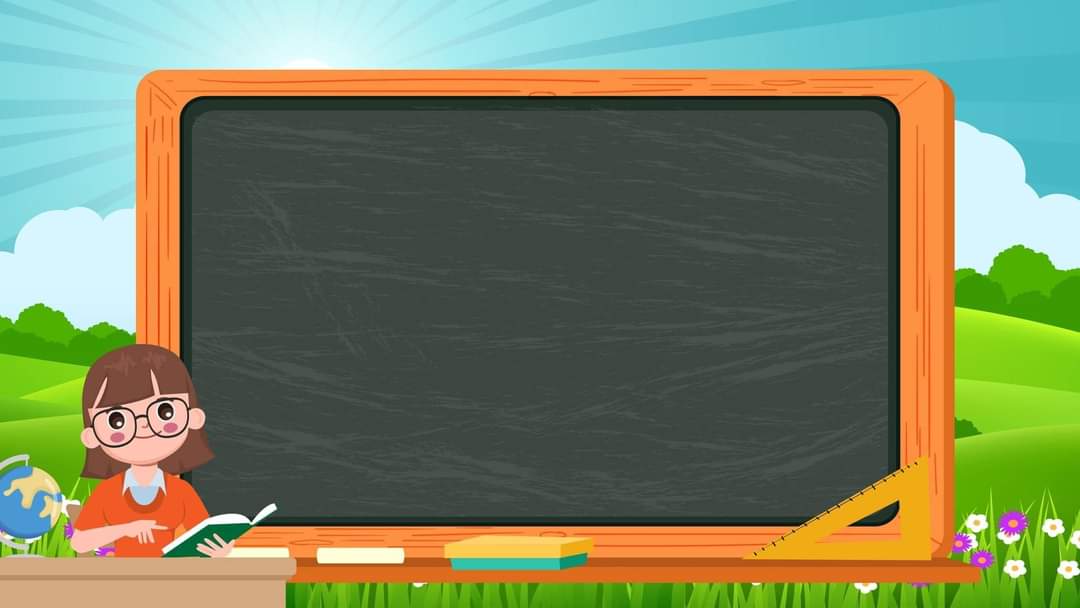 At
Home
Hướng dẫn tự học ở nhà 
- Học định nghĩa, công thức, các bước giải bài toán bằng cách lập phương trình bậc hai. 
- Xem lại các ví dụ, thực hành, vận dụng
- Xem trước bài 3. Định lí Viete
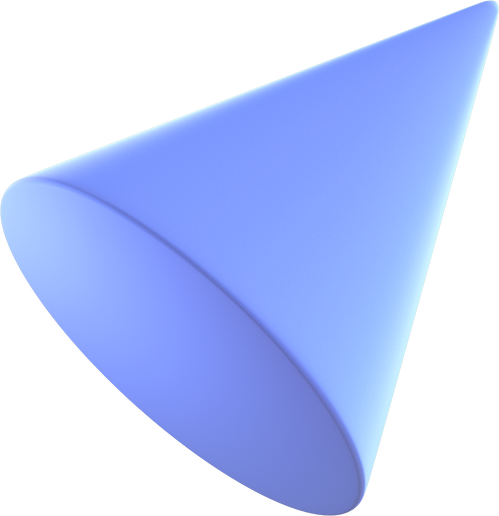 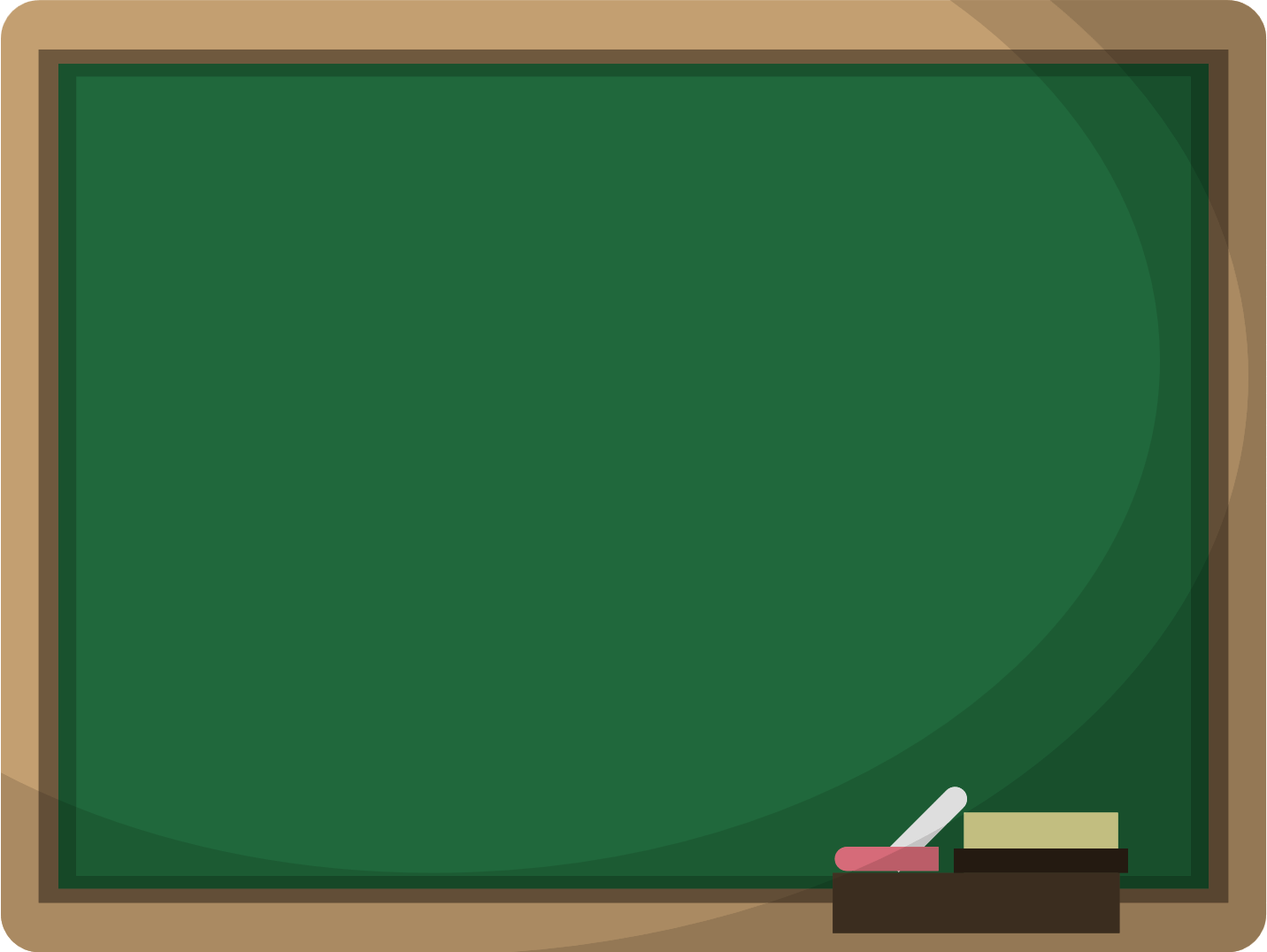 CẢM ƠN CÁC EM 
ĐÃ LẮNG NGHE BÀI HỌC!
Tài liệu được chia sẻ bởi Website VnTeach.Com
https://www.vnteach.com
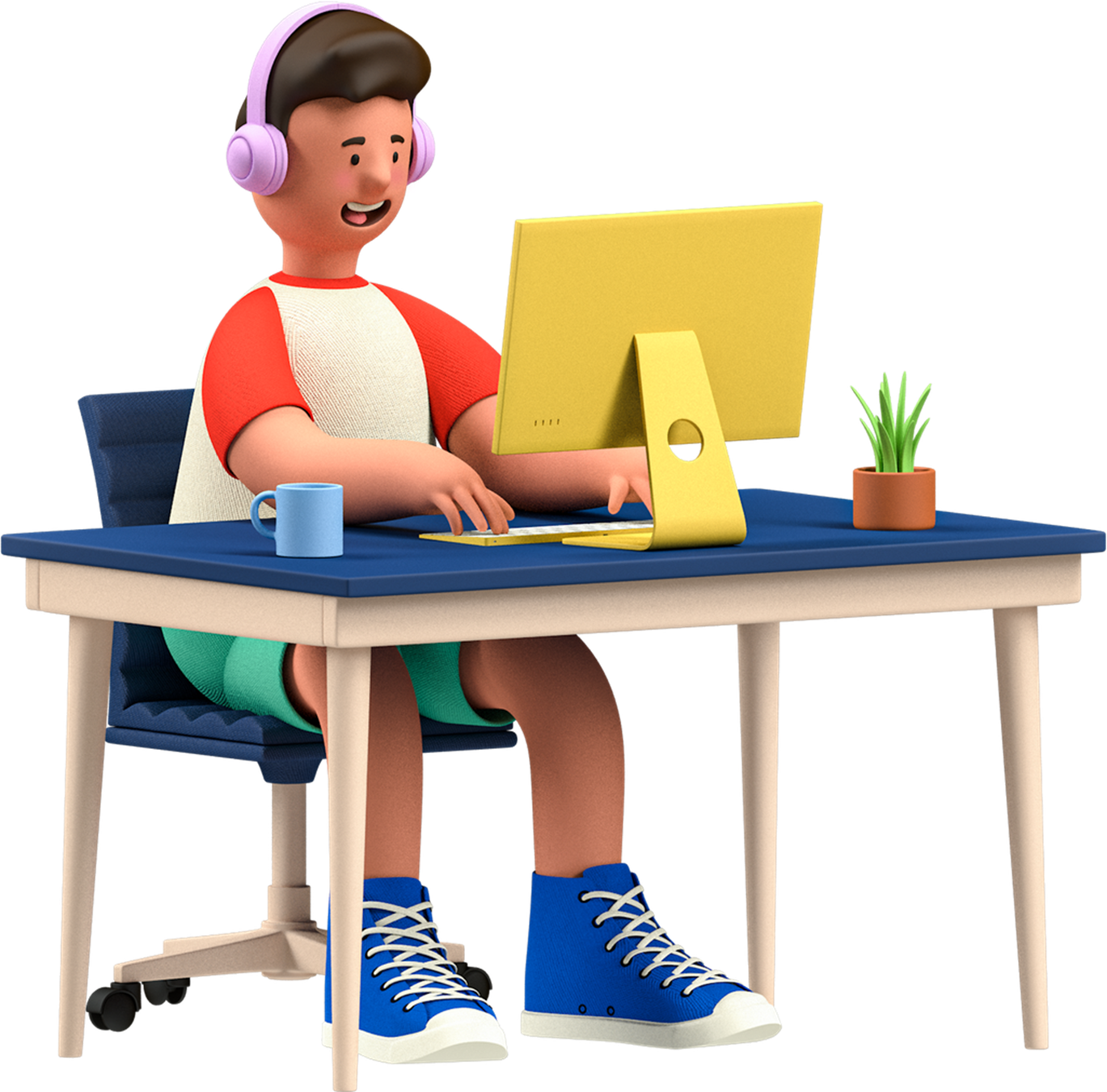 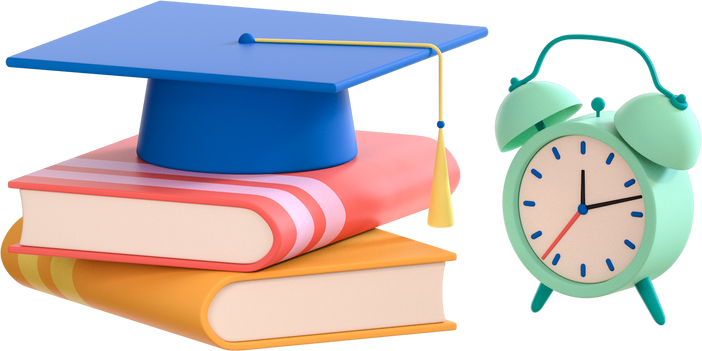